Road Map to Community Resilience
Risk and Vulnerability Team, 
DCPRR, IFRC
Road Map to Community Resilience
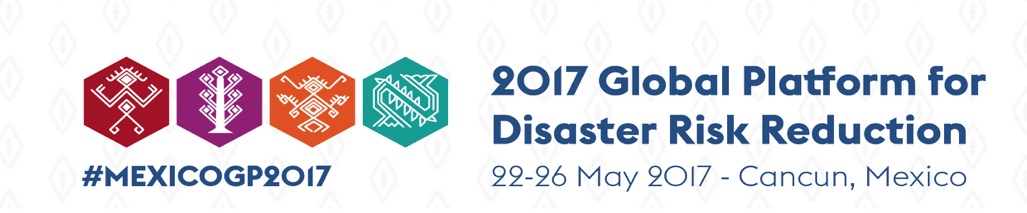 Thank you 


© International Federation of Red Cross and Red Crescent Societies, Geneva, 2014. 

Add any information to copyrighted materials here. 

Any part of this presentation may be cited, copied, translated into other languages or adapted to meet local needs without prior permission from the International Federation of Red Cross and Red Crescent Societies, provided that the source is clearly stated. Requests for commercial reproduction should be directed to the IFRC Secretariat at secretariat@ifrc.org

All photos used in this presentation are copyright of the IFRC unless otherwise indicated.

This presentation was written and developed by Bruno Haghebaert and produced in May 2017.

This presentation and relevant resources are available on FedNet at fednet.ifrc.org